2012 SDG&E Summer Saver Evaluation Michael PerryDRMEC Load Impact WorkshopSan Francisco, CAJuly ?, 2013
Presentation overview
Introduction
Evaluation methodology and validation
Ex post results
Ex ante results
PTR alerts methodology, validation and results
Page 1
SDG&E’s Summer Saver program is a demand response program based on AC direct load control
The program is available to both residential and small commercial customers
Customers can select from multiple cycling options, with corresponding incentives
Enrollment is expected to stay relatively constant in the near future
Page 2
The ex post evaluation methodology differs between residential and commercial
The residential ex post impact estimates were developed using control group loads with a same-day adjustment (n=1,379)
Commercial ex post impact estimates were developed using a panel regression model that used the control group loads and also incorporated information from hot non-event days (n=393)
Page 3
Approximately half of the customers in the residential sample were held back as controls on each event day
The figure shows the average load within each group averaged over the five hottest non-event days of the summer
The two groups are quite well-balanced in terms of average hourly usage
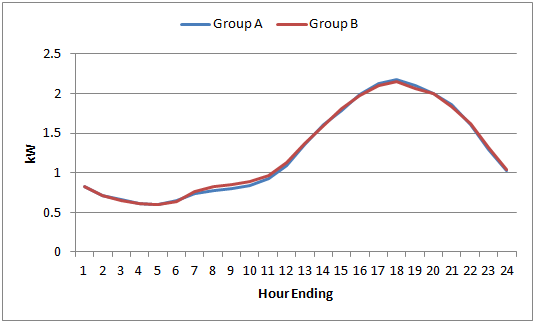 Page 4
The validity of the commercial panel models was tested using false treatment variables
A set of five random days when no events occurred were chosen as the set of false treatment variables
We would expect most of the coefficients on the false treatment variables to be insignificant since no events actually occurred on the days identified
Page 5
The same method was used to produce both residential and commercial ex ante results
Load impacts from the previous three years were modeled as a function of temperature 
The parameters were used in a regression model to predict load impacts under ex ante weather conditions  
Reference loads were developed for ex ante weather conditions and the load impacts were applied to these reference loads
Page 6
SDG&E’s average load reduction was 19 MW, across the 8 events in 2012
Page 7
The program is expected to provide its highest impact under 1-in-10 conditions in September
Page 8
All residential and commercial Summer Saver customers were also enrolled in PTR in 2012
Load impacts from PTR for the Summer Saver population were found to be practically insignificant in a panel model that is meant to distinguish event days from non-event days
Statistically significant results were calculated for the subset of 2,917 residential customers in the Summer Saver population who received PTR alerts (n=121 customers in sample)
Page 9
Ex post impacts for residential customers who received PTR alerts were calculated using a matched control group
The 121 customers in the residential Summer Saver sample who received PTR alerts were matched to customers in the sample who did not receive PTR alerts using propensity score matching
The validity of this method was verified by comparing it to the results from a within-subjects design
Page 10
Aggregate reductions ranged from 0.55 MW to 1.70 MW
Page 11
Ex ante impacts were developed using the Summer Saver methodology
The number of residential Summer Saver customers receiving PTR alerts is expected to grow from around 2,900 accounts currently to 4,156 accounts by October 2014
Page 12
For any questions, feel free to contact
Michael Perry


Freeman, Sullivan & Co.
101 Montgomery Street 15th Floor, San Francisco, CA  94104
michaelperry@fscgroup.com
415.777.0707
Page 13